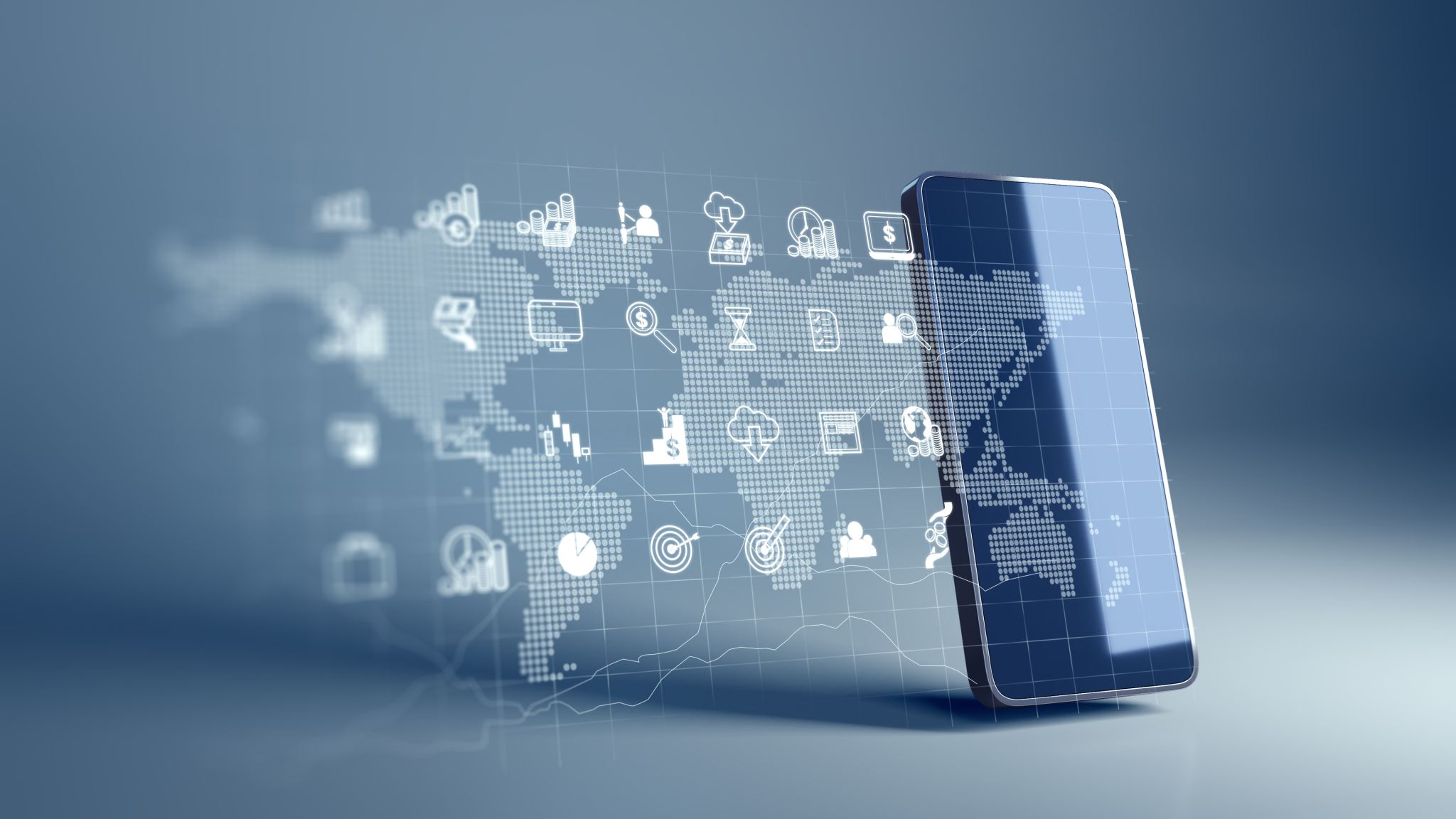 POLITECHNIKA  
KRAKOWSKA  
im. Tadeusza Kościuszki
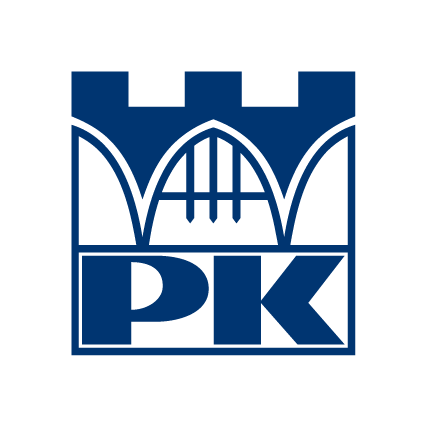 Zaawansowane techniki programowania – projekt 1
Cloud-Native Application Patterns
na podstawie: rhuan rocha - java ee 8 design patterns
AGENDA
koncepcja aplikacji chmurowych (cloud-native)
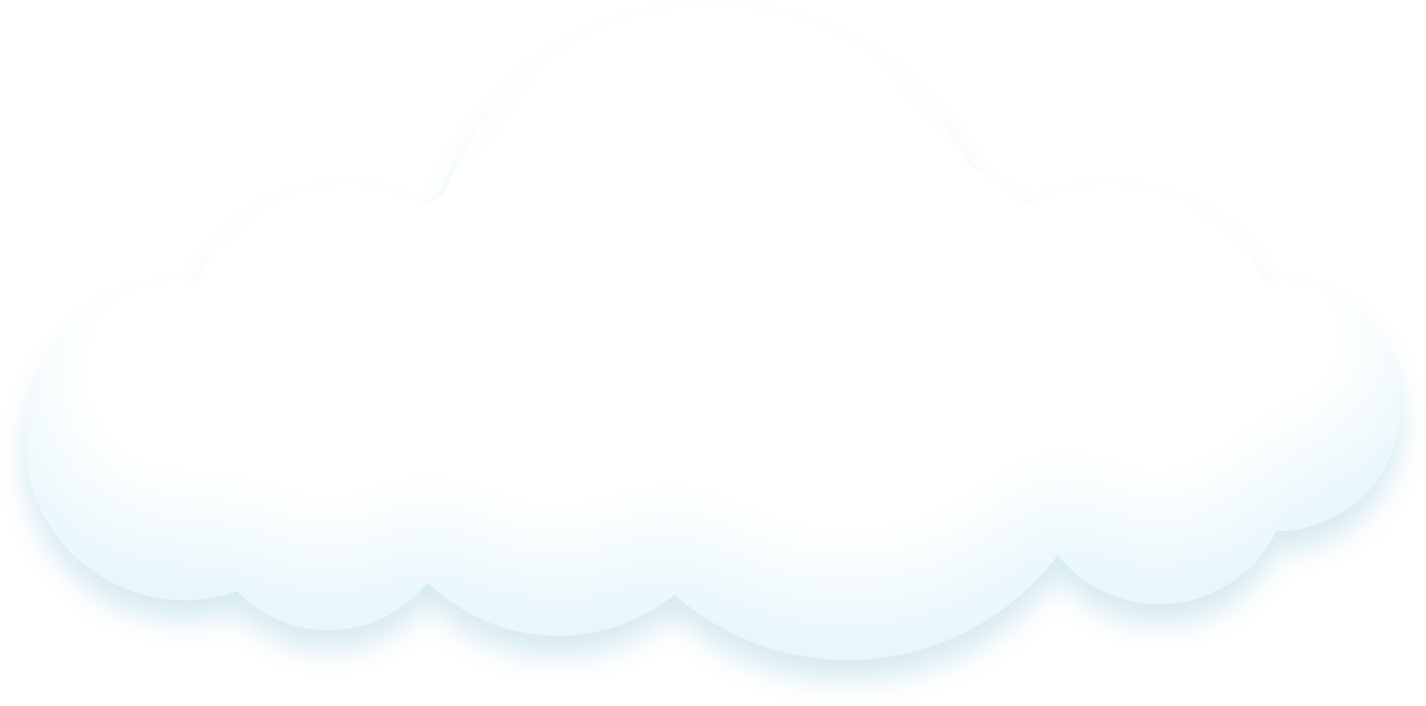 cele aplikacji w chmurze
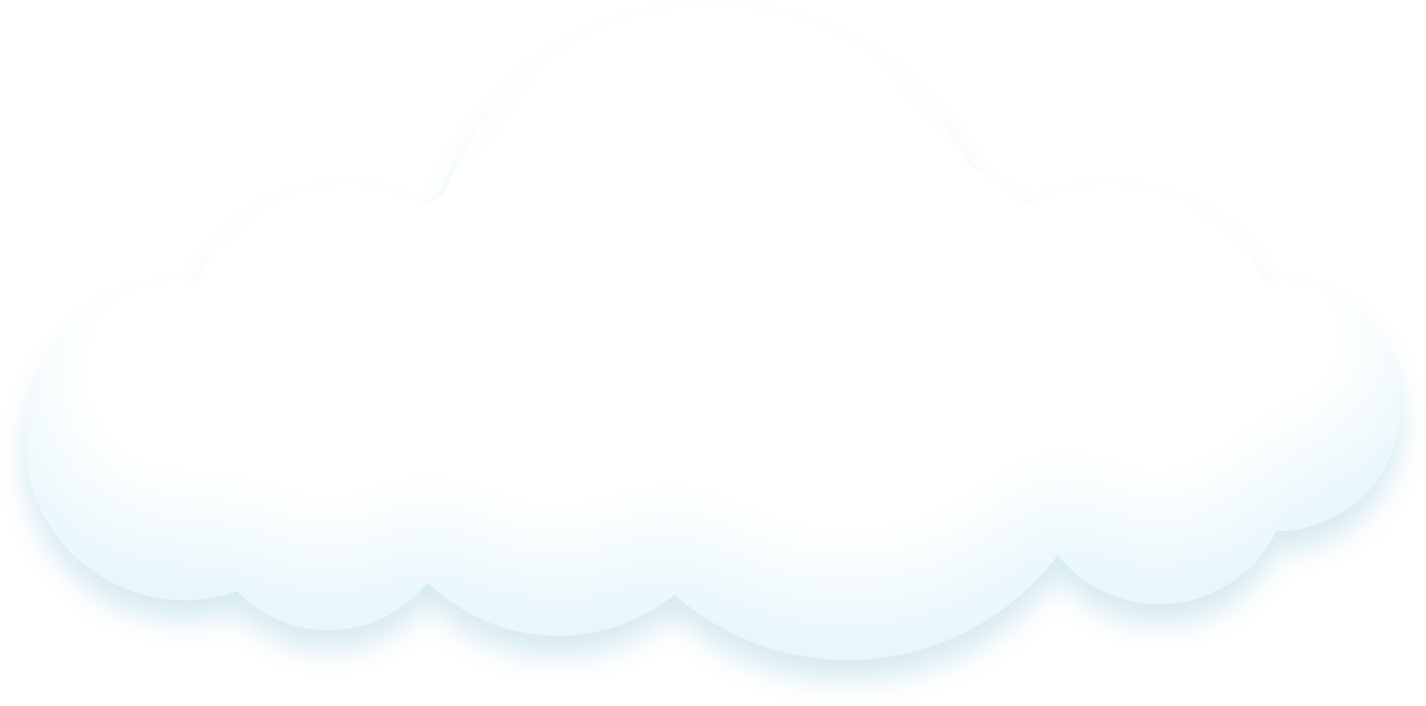 Wzorce projektowe chmury
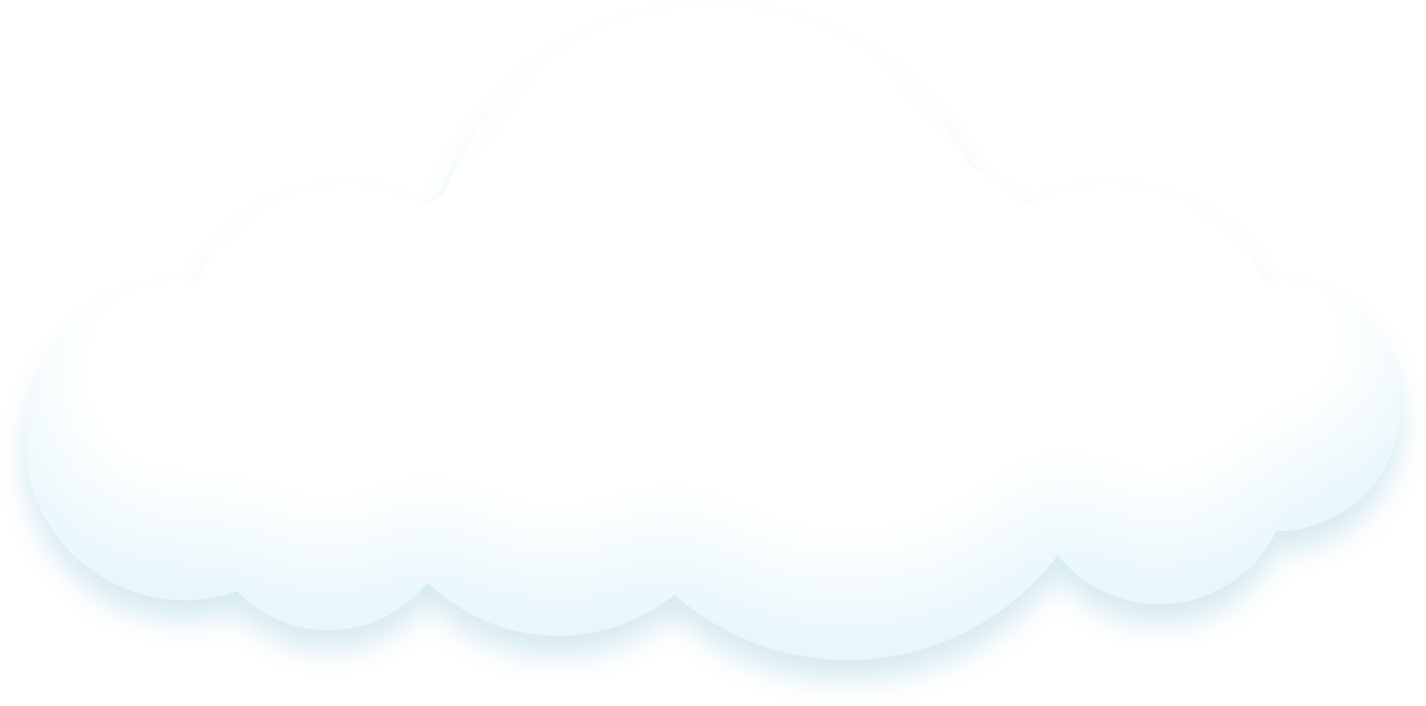 Composite application (microservices) 
Abstraction
Twelve-factor
API Gateway
Service registry 
Config server 
Circuit breaker
[Speaker Notes: W tej prezentacji wyjaśnimy wzorce aplikacji chmurowych, analizując, czym jest aplikacja chmurowa i jakie są jej cele. Przedstawimy również wzorce opisane już w poprzednich wystąpieniach oraz nowe wzorce, które pojawiły się w celu zajęcia się aplikacjami w chmurze]
koncepcja aplikacji chmurowych (cloud-native)
Cechy chmury:
Elastyczność
Aplikacja cloud-native
Alipkacja monolityczna
Skalowalność
Dostępność
[Speaker Notes: Chmura stała się jedną z pierwszych strategii, które należy rozważyć przy tworzeniu aplikacji biznesowej. Dużym wyzwaniem jest tutaj sprawienie, aby ta aplikacja wykorzystywała cechy oferowane przez chmurę, takie jak elastyczność, skalowalność i dostępność, z korzyścią dla przedsiębiorstwa.

Na początek zmigrowano i wdrożono w chmurze aplikacje monolityczne. Osiągnięto pewne zyski, takie jak większe zarządzanie i kontrola, a także dostępność. Ale to, czego naprawdę chcemy, to aplikacja zintegrowana z możliwościami oferowanymi przez chmurę, czyli wykorzystanie zasobów obliczeniowych chmury do lepszego rozwiązywania problemów biznesowych.
Następnie pojawia się aplikacja cloud-native, czyli aplikacja, która wykorzystuje korzyści i możliwości zapewniane przez chmurę. Do tworzenia tej aplikacji wykorzystywany jest zestaw wzorców projektowych. 
Środowisko chmury obliczeniowej jest zasadniczo elastyczne w tym sensie, że zasoby obliczeniowe są wykorzystywane i uwalniane w zależności od zapotrzebowania. W konsekwencji skalowalność i dostępność są osiągane przy mniejszej złożoności niż miałoby to miejsce, gdyby aplikacja nadal znajdowała się pod kontrolą centrum danych.]
koncepcja aplikacji chmurowych (cloud-native)
Właściwości, które kierują aplikacją cloud-native:
Container-packaged: Aplikacje są wykonywane w odizolowanych jednostkach
Dynamically-managed: tnieje centralna orkiestracja, która zarządza m.in.
aplikacjami, poprawiając wykorzystanie zasobów i zmniejszając koszty operacyjne
Microservices-oriented: Aplikacje w chmurze są luźno sprzężone
[Speaker Notes: W oparciu o fundamenty cloud-native computing, właściwości, które kierują aplikacją cloud-native są następujące:

Container-packaged: Aplikacje są wykonywane w odizolowanych jednostkach 
Dynamicznie zarządzane: Istnieje centralna orkiestracja, która zarządza m.in.
aplikacjami, poprawiając wykorzystanie zasobów i zmniejszając koszty operacyjne 
Microservices-oriented: Aplikacje w chmurze są luźno sprzężone

Stąd aplikacja cloud-native ma silnie rozproszony charakter. Dzieje się tak, ponieważ ta aplikacja jest wdrażana w chmurze, a te właściwości są spełnione.]
cele aplikacji w chmurze
Dostępność
Bezpieczestwo
Zarządzanie danymi
Odporność
Przesyłanie wiadomości
Wydajność i skalowalność
Zarządzanie i monitorowanie
[Speaker Notes: Wzorce projektowe chmury mają na celu budowanie bezpiecznych, niezawodnych aplikacji dostępnych w chmurze. Poniższa lista przedstawi te i inne cechy, które powinna osiągnąć aplikacja cloud-native. 

Dostępność: Czas, w którym aplikacja jest sprawna i działa. To, co jest pożądane, to działanie non stop wszystkich funkcjonalności systemu.
Zarządzanie danymi: Dane obsługiwane przez aplikację są budulcem aplikacji chmurowej. Dane mogą być dystrybuowane lub replikowane na wielu serwerach (lub klastrach) w celu osiągnięcia skalowalności, dostępności, a nawet wydajności.
Przesyłanie wiadomości: Aby zwiększyć skalowalność, usługi lub aplikacje w chmurze mają niskie sprzężenie i często komunikują się za pomocą asynchronicznego przesyłania wiadomości.
Zarządzanie i monitorowanie: Ponieważ aplikacje w chmurze działają w zdalnych środowiskach, musi istnieć sposób na monitorowanie niefunkcjonalnych stanów właściwości - takich jak wykorzystanie zasobów obliczeniowych - poprzez logi i raporty. Ponadto, musimy być w stanie wdrożyć nowe implementacje bez konieczności zatrzymywania aplikacji (utrzymanie cechy dostępności).
Wydajność i skalowalność: Utrzymuje wydajność pomimo wzrostu wykorzystania zasobów obliczeniowych i skalowania aplikacji.
Odporność: Aplikacja w chmurze powinna być w stanie szybko przezwyciężyć awarię. Zagadnienie to jest ważne dla utrzymania dostępności.
Bezpieczeństwo: Aplikacja chmurowa eksponuje kilka swoich elementów dla użytkowników i powinna być w stanie zapobiec atakom złośliwych użytkowników lub złośliwych programów.]
cele aplikacji w chmurze
"WARNING"
[Speaker Notes: Należy tutaj zauważyć, że istnieją pewne trudności związane z wdrażaniem aplikacji rozproszonych, konkretnie chmurowych: Sieć jest niezawodna 
Opóźnienie jest zerowe
Szerokość pasma jest nieskończona
Sieć jest bezpieczna 
Topologia nie zmienia się 
Jest jeden administrator 
Koszt transportu wynosi zero. 
Sieć jest jednorodna
Mając na uwadze cele i wyzwania, jakie ma osiągnąć aplikacja chmurowa oraz trudności, jakie zawsze istniały przy wdrażaniu tego typu aplikaccji, powstało coś takie jak: wzorzec projektowy, który ma rozwiązać problemy, z jakimi boryka się aplikacja chmurowa. Na kolejnych slajdach pokażemy główne wzorce projektowe stosowane w architekturze chmury.]
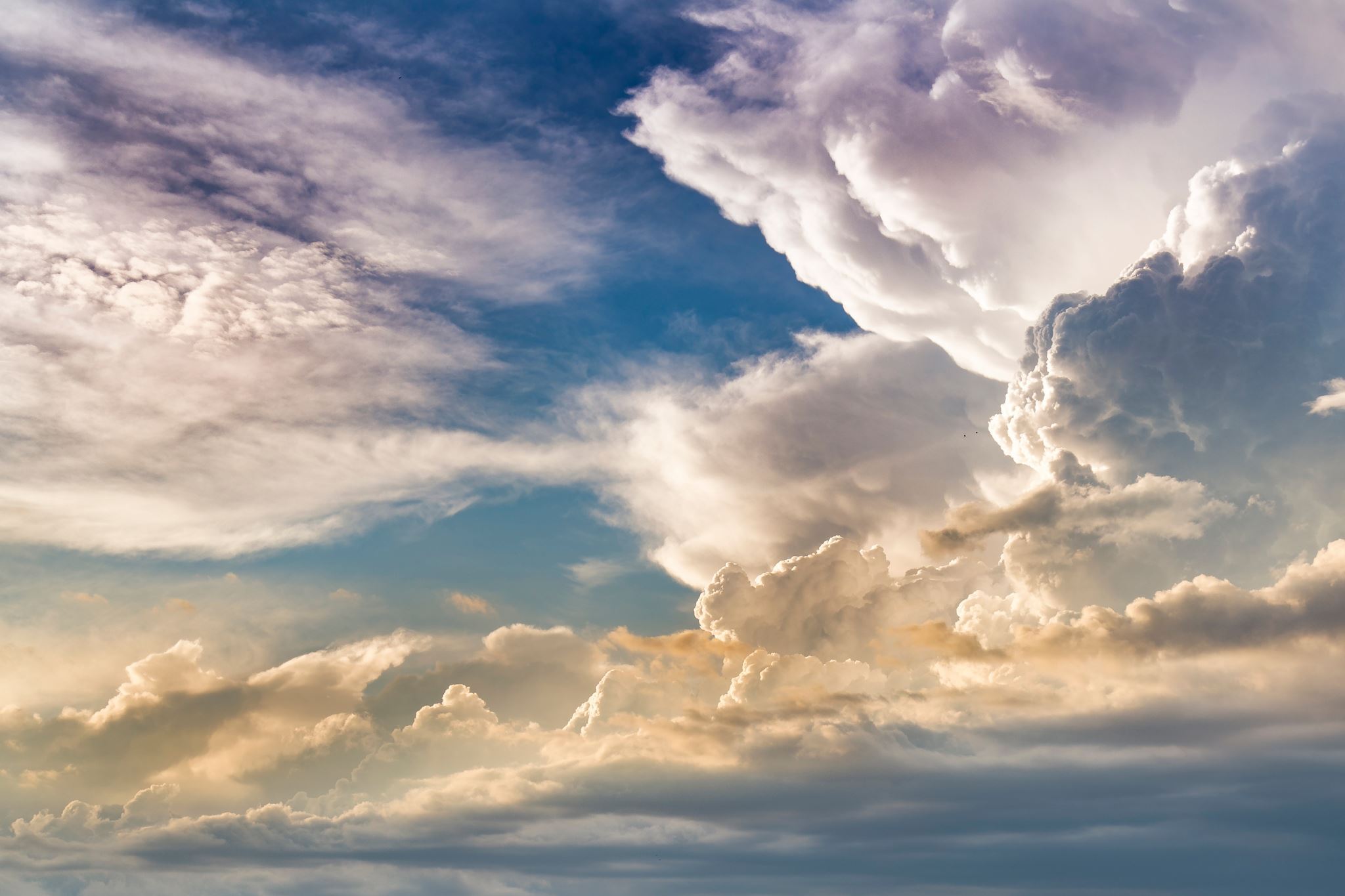 Composite application (microservices) 
Abstraction
Twelve-factor
API Gateway
Service registry 
Config server 
Circuit breaker
Wzorce projektowe chmury
[Speaker Notes: Wzorce projektowe wykorzystywane do implementacji architektury chmurowej.]
composite application (microservices)
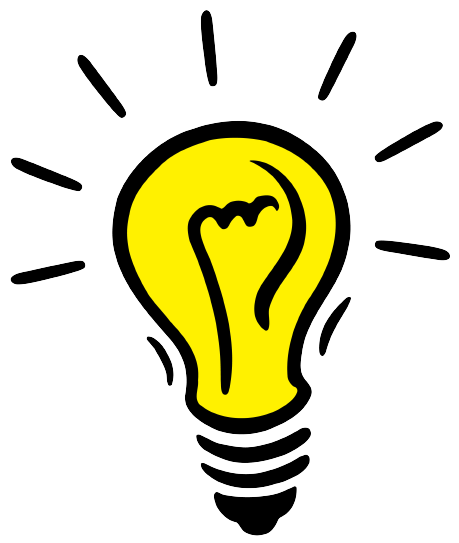 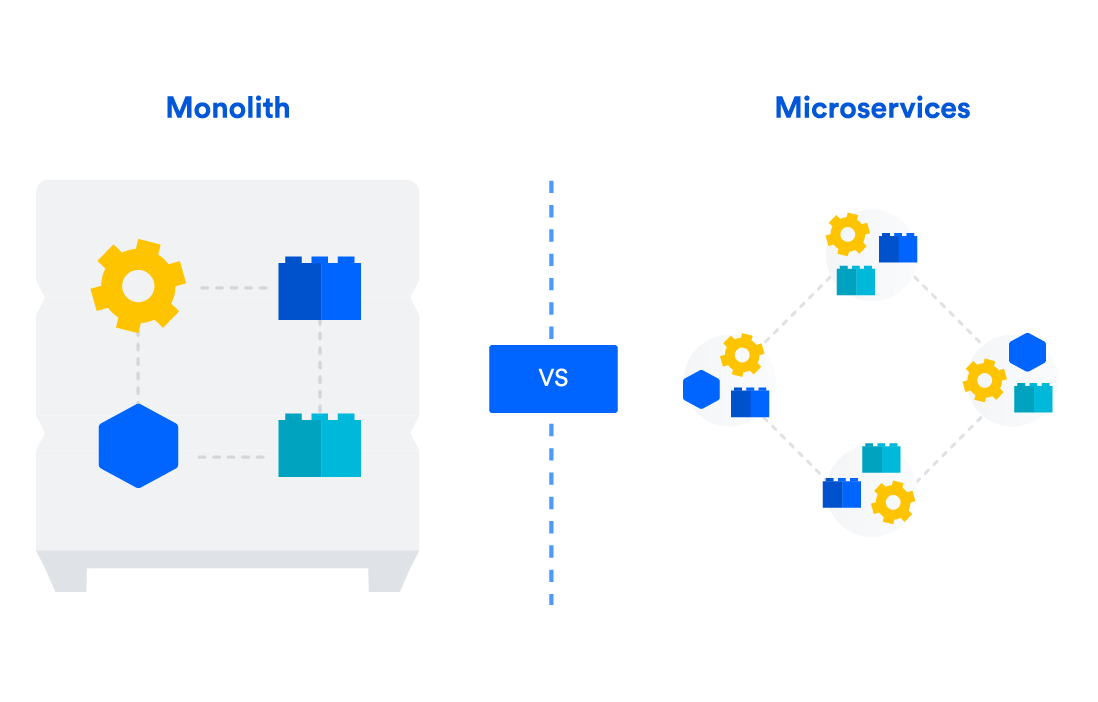 Jakie płyną z tego korzyści?
[Speaker Notes: Mikroserwisy to termin określający architekturę aplikacji i sposób ich pisania. W odróżnieniu od monolitycznych rozwiązań, których zasada działania opiera się na rozmieszczeniu poszczególnych części aplikacji w jej wnętrzu, mikroserwisy dzielą je na mniejsze, niezależne od siebie komponenty.

Mikroserwisy są ściśle powiązane z architekturą kontenerową. To właśnie dzięki kontenerom możliwe jest sprawne zarządzanie mikrousługami i w związku z tym stworzenie aplikacji opartej na współpracujących ze sobą serwisach.]
composite application (microservices)
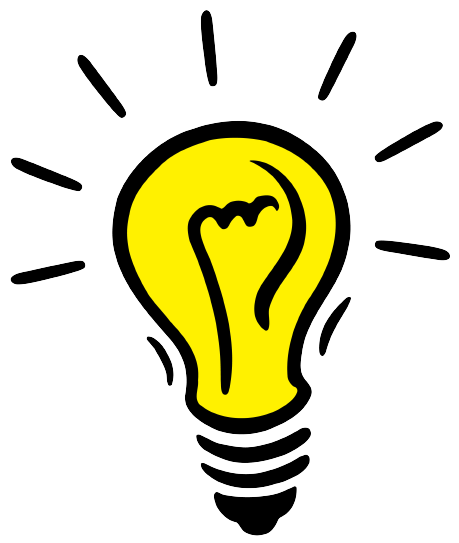 ZWINNOŚĆ
ELASTYCZNE SKALOWANIE 
CIĄGŁE WDRAŻANIE
ŁATWOŚĆ W UTZRYMANIU I TESTOWANIU 
NIEZALEŻNE WDRAŻANIE 
ELASTYCZNOŚĆ TECHNOLOGICZNA 
NIEZAWODNOŚĆ
SZCZĘŚLIWSZE ZESPOŁY 
[Speaker Notes: Zwinność - Promowanie zwinnych sposobów pracy z małymi zespołami, które często wdrażają.
Elastyczne skalowanie - Jeśli mikroserwis osiągnie swoją nośność, nowe instancje tej usługi mogą być szybko wdrożone do towarzyszącego klastra, aby pomóc zmniejszyć presję. Jesteśmy teraz multi-tenanant i stateless z klientami rozłożonymi na wiele instancji. Teraz możemy obsługiwać znacznie większe rozmiary instancji. 
Ciągłe wdrażanie - Mamy teraz częste i szybsze cykle wydawnicze. Wcześniej wypuszczaliśmy aktualizacje raz w tygodniu, a teraz możemy to robić około dwóch do trzech razy dziennie. 
Wysoka łatwość utrzymania i testowania - Zespoły mogą eksperymentować z nowymi funkcjami i cofać się, jeśli coś nie działa. Ułatwia to aktualizację kodu i przyspiesza czas wprowadzania na rynek nowych funkcji. Ponadto, łatwo jest wyizolować i naprawić błędy i usterki w poszczególnych usługach.
Możliwość niezależnego wdrażania - Ponieważ mikroserwisy są indywidualnymi jednostkami, pozwalają na szybkie i łatwe niezależne wdrażanie poszczególnych funkcji. 
Elastyczność technologiczna - Architektury mikroserwisów dają zespołom swobodę wyboru pożądanych narzędzi. 
Wysoka niezawodność - Można wdrożyć zmiany dla konkretnej usługi, bez groźby upadku całej aplikacji.
Szczęśliwsze zespoły - Zespoły, które pracują z mikroserwisami, są o wiele szczęśliwsze, ponieważ są bardziej autonomiczne i mogą samodzielnie budować i wdrażać, nie czekając tygodniami na zatwierdzenie pull requesta.]
abstraction
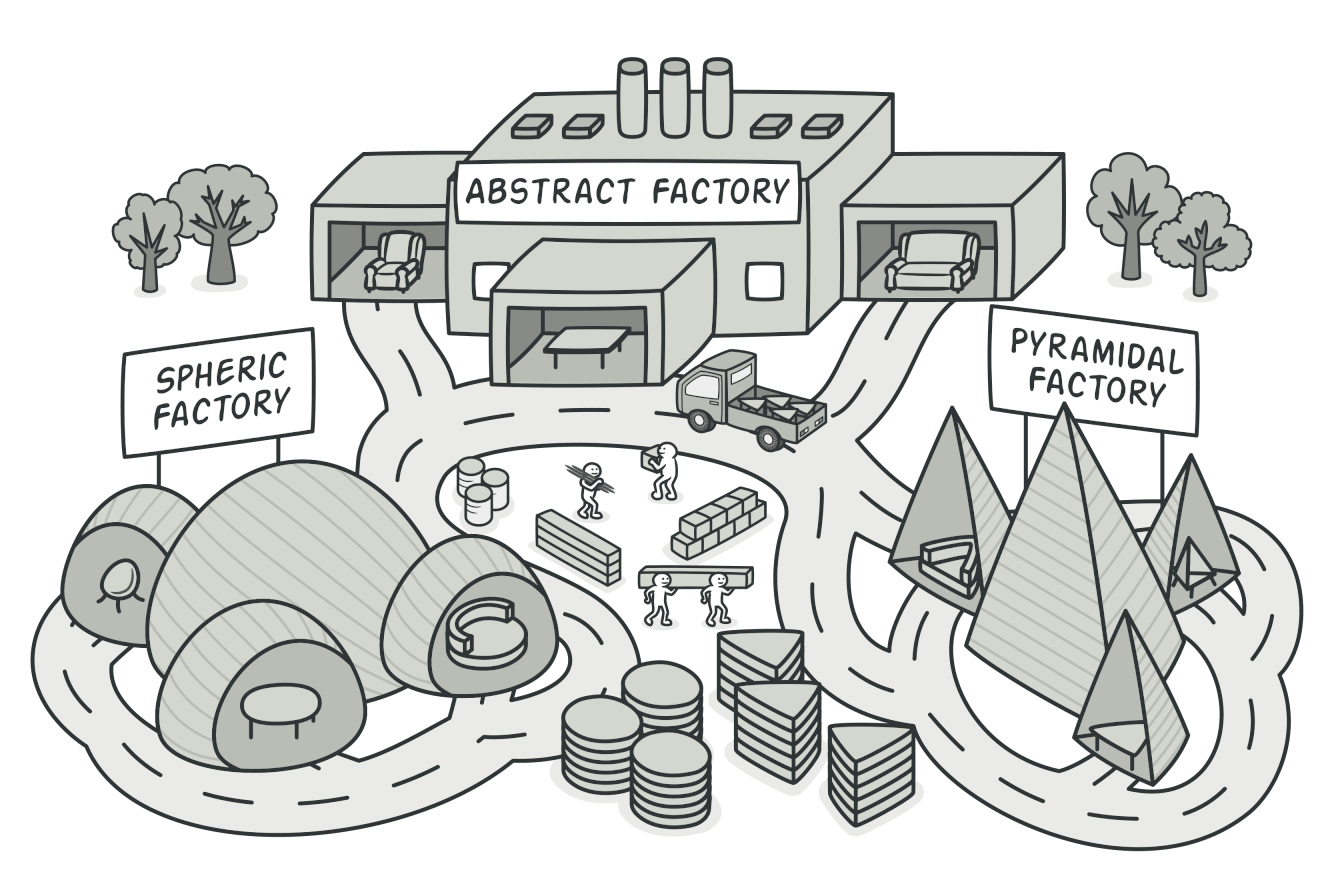 [Speaker Notes: Wzorzec ten stwierdza, że należy skupić się na potrzebach klienta, a nie na istniejącej strukturze sprzętu. W tym sensie zasoby obliczeniowe chmury są wykorzystywane na żądanie, co charakteryzuje elastyczną skalowalność. W ten sposób zasoby są postrzegane w sposób abstrakcyjny i zmieniane zgodnie z potrzebami klientów.]
Twelve-factor
[Speaker Notes: Metodologia dwunastu czynników opiera się na dwunastu czynnikach, które kierują tworzeniem udanego projektu SaaS. Technologia ta została stworzona podczas rozwoju Heroku, platformy usług w chmurze (PaaS), która obsługuje kilka języków programowania, w tym Ruby, Java, Node.js, Scala, Clojure, Python i PHP.

Skatalogowano doświadczenie zdobyte podczas tworzenia i obsługi aplikacji SaaS, czyli obserwacje napotkanych błędów i wypracowane rozwiązania problemów, które wystąpiły. W konsekwencji powstała dwunastoczynnikowa metodologia, która jest zbiorem wytycznych ułatwiających tworzenie aplikacji w chmurze. 

I. Codebase
Jedno źródło kodu śledzone systemem kontroli wersji, wiele wdrożeń
II. Zależności
Jawnie zadeklaruj i wydziel zależności
III. Konfiguracja
Przechowuj konfigurację w środowisku
IV. Usługi wspierające
Traktuj usługi wspierające jako przydzielone zasoby
V. Buduj, publikuj, uruchamiaj
Oddzielaj etap budowania od uruchamiania
VI. Procesy
Uruchamiaj aplikację jako jeden lub więcej bezstanowych procesów
VII. Przydzielanie portów
Udostępniaj usługi przez przydzielanie portów
VIII. Współbieżność
Skaluj przez odpowiednio dobrane procesy
IX. Zbywalność
Zwiększ elastyczność pozwalając na szybkie uruchamianie i zatrzymywanie aplikacji
X. Jednolitość środowisk
Utrzymuj konfigurację środowisk jak najbardziej zbliżoną do siebie
XI. Logi
Traktuj logi jako strumień zdarzeń
XII. Zarządzanie aplikacją
Uruchamiaj zadania administracyjne jako jednorazowe procesy]
Twelve-factor
Codebase
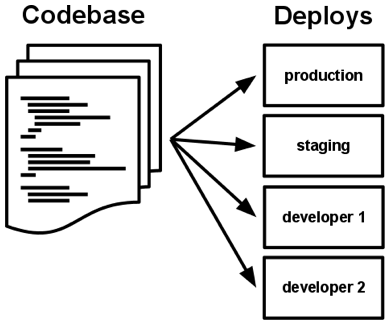 W architekturze mikroserwisów jest to jedna baza kodu na usługę ─ ale może być wiele wdrożeń. Wdrożenie to działająca instancja aplikacji. Zazwyczaj jest to strona produkcyjna i jedna lub więcej stron inscenizacji. Kopia aplikacji działająca w lokalnym środowisku programisty jest również uważana za wdrożenie.
[Speaker Notes: W architekturze mikroserwisów jest to jedna baza kodu na usługę ─ ale może być wiele wdrożeń. Wdrożenie to działająca instancja aplikacji. Zazwyczaj jest to strona produkcyjna i jedna lub więcej stron inscenizacji. Kopia aplikacji działająca w lokalnym środowisku programisty jest również uważana za wdrożenie.

Baza kodu musi być taka sama we wszystkich wdrożeniach, chociaż w każdym wdrożeniu mogą być aktywne różne wersje. Z tego powodu konieczne jest śledzenie aplikacji w systemie kontroli wersji, takim jak Subversion czy Git.]
Twelve-factor
Dependencies
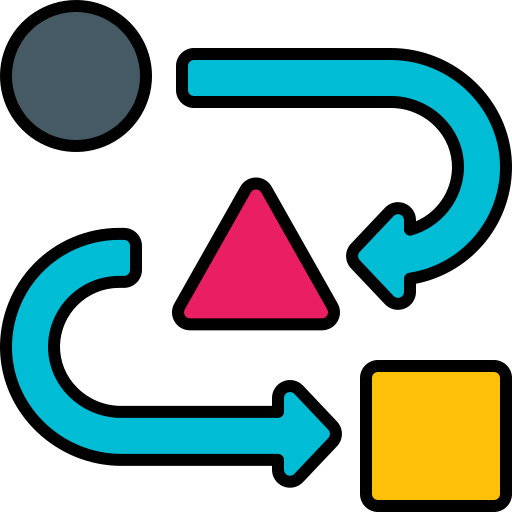 Deklaruj wszystkie zależności dokładnie poprzez manifest deklaracji zależności. Używaj narzędzia do izolacji zależności podczas wykonywania, aby zapewnić, że żadne niejawne zależności nie wchodzą z otaczającego systemu. Dotyczy to zarówno prod jak i dev.

Nie polegaj na niejawnym istnieniu jakichkolwiek ogólnosystemowych pakietów stron lub narzędzi stron. Podczas gdy te narzędzia mogą istnieć w większości systemów, nie ma gwarancji, że będą istnieć w systemach, w których aplikacja działa w przyszłości. Nie jest też pewne, że wersja znaleziona na przyszłym systemie będzie kompatybilna z aplikacją.
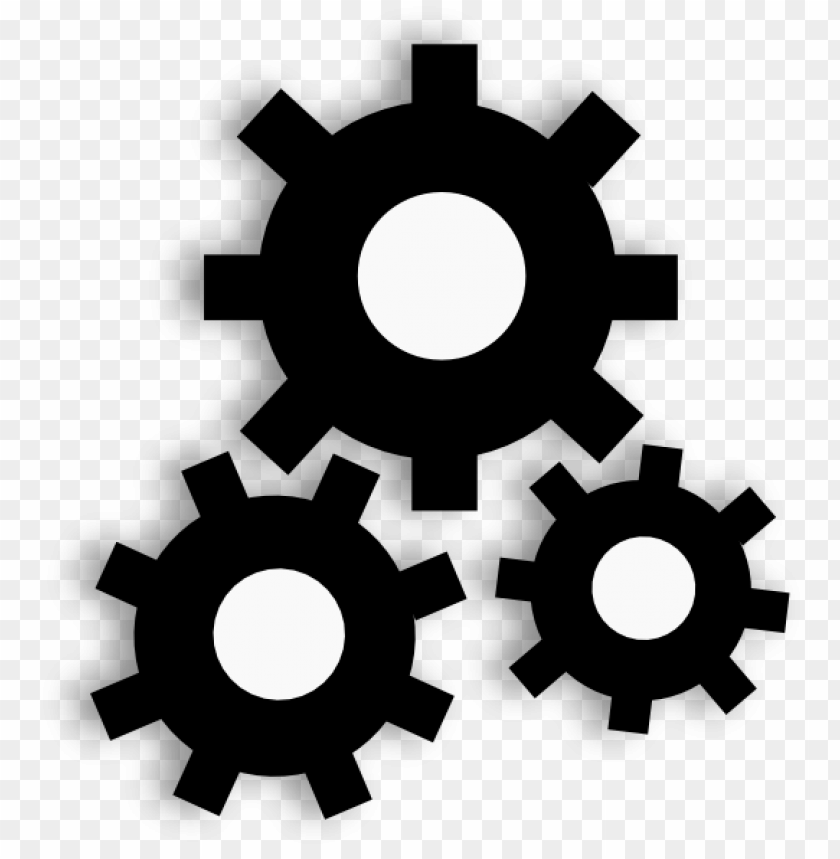 Twelve-factor
config
Kilka najlepszych praktyk do rozważenia:

Użyj zmiennej środowiskowej dla wszystkiego, co może się zmienić w czasie biegu, a także dla sekretów, które nie powinny być zaangażowane we wspólne repozytorium.
Używaj nie kontrolowanych wersji plików .env do rozwoju lokalnego.
Przechowuj wszystkie pliki .env w bezpiecznym systemie przechowywania, tak aby były dostępne dla zespołów programistycznych, ale nie były przekazywane do repozytorium kodu, który jest używany.
Po wdrożeniu aplikacji na platformę, użyj mechanizmu zarządzania zmiennymi środowiskowymi platformy.
[Speaker Notes: Wszystkie dane konfiguracyjne powinny być przechowywane oddzielnie od kodu - w środowisku jako zmienne, a nie w repozytorium kodu - i odczytywane przez kod w czasie wykonywania. Oddzielny plik konfiguracyjny ułatwia aktualizację wartości konfiguracyjnych bez dotykania rzeczywistej bazy kodu, eliminując potrzebę ponownego wdrażania aplikacji, gdy wartości konfiguracyjne zostaną zmienione.

Kilka najlepszych praktyk do rozważenia:

Użyj zmiennej środowiskowej dla wszystkiego, co może się zmienić w czasie biegu, a także dla sekretów, które nie powinny być zaangażowane we wspólne repozytorium.
Używaj nie kontrolowanych wersji plików .env do rozwoju lokalnego.
Przechowuj wszystkie pliki .env w bezpiecznym systemie przechowywania, tak aby były dostępne dla zespołów programistycznych, ale nie były przekazywane do repozytorium kodu, który jest używany.
Po wdrożeniu aplikacji na platformę, użyj mechanizmu zarządzania zmiennymi środowiskowymi platformy.]
Twelve-factor
Backing services
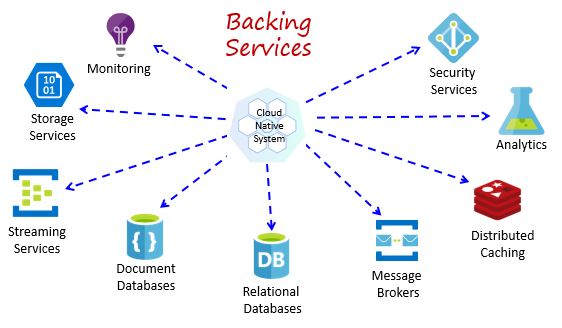 Usługi zaplecza są zwykle zarządzane lokalnie przez tych samych administratorów systemów, którzy wdrażają runtime aplikacji. Aplikacja może również mieć usługi dostarczane i zarządzane przez strony trzecie.
W przypadku mikroserwisów wszystko, co zewnętrzne w stosunku do usługi, jest traktowane jako dołączony zasób. Zapewnia to, że każda usługa jest całkowicie przenośna i luźno sprzężona z innymi zasobami w systemie. Ponadto ścisła separacja zwiększa elastyczność podczas rozwoju; programiści muszą uruchamiać tylko te usługi, które modyfikują.
Twelve-factor
Build, release, run
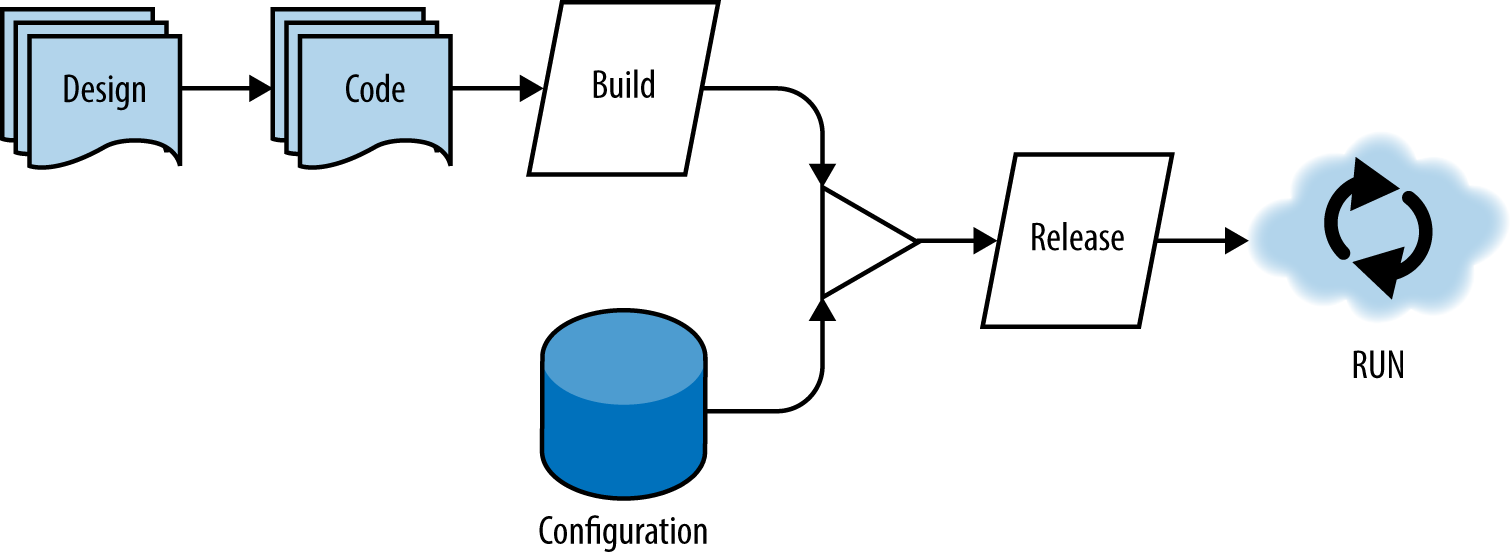 Należy zastosować narzędzia ciągłej integracji/ciągłego dostarczania (CI/CD), aby zautomatyzować budowanie i wspierać ścisłe oddzielenie etapów budowania, wydawania i uruchamiania, obrazy Docker ułatwiają oddzielenie etapów budowania i uruchamiania. Obrazy powinny być tworzone z każdego commitu i traktowane jako artefakty wdrożenia.
Rozpocznij proces budowy od zapisania aplikacji w kontroli źródła, a następnie zbuduj jej zależności. Oddzielenie informacji o konfiguracji umożliwia połączenie ich z budową dla etapu wydania. Jest ona wtedy gotowa do etapu uruchomienia. Każde wydanie powinno mieć unikalny identyfikator.
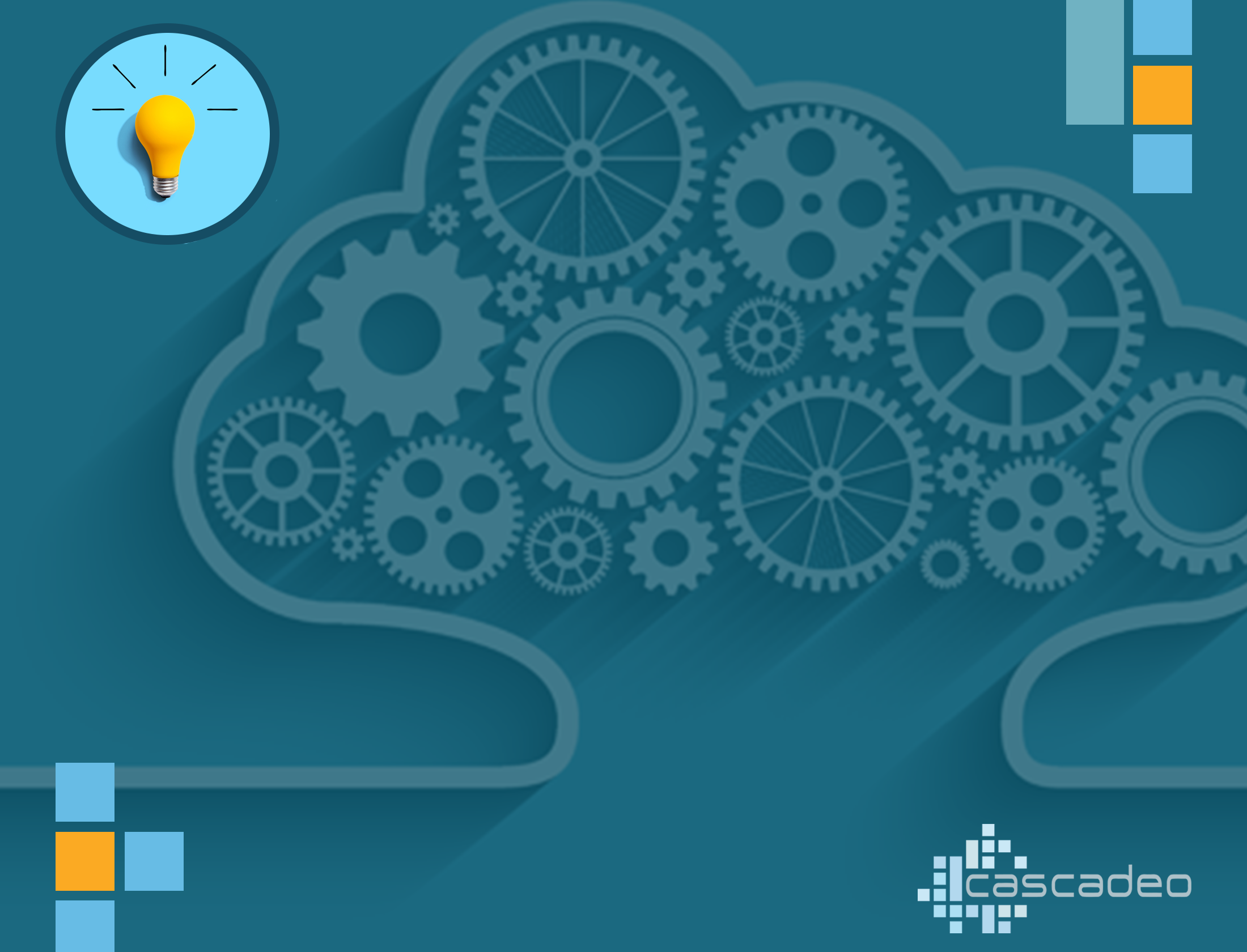 Twelve-factor
processes
Upewnienie się, że aplikacja jest bezpaństwowa, ułatwia skalowanie usługi w sposób horyzontalny, po prostu dodając więcej instancji tej usługi. Przechowuj wszelkie dane stanowe lub dane, które muszą być współdzielone między instancjami, w usłudze wspierającej, takiej jak baza danych. Przestrzeń pamięci procesu lub system plików mogą być używane jako krótkie, pojedyncze cache transakcji. Dane stanu sesji są dobrym kandydatem do magazynu danych, który oferuje wygasanie czasu.
[Speaker Notes: Upewnienie się, że aplikacja jest bezpaństwowa, ułatwia skalowanie usługi w sposób horyzontalny, po prostu dodając więcej instancji tej usługi. Przechowuj wszelkie dane stanowe lub dane, które muszą być współdzielone między instancjami, w usłudze wspierającej, takiej jak baza danych. Przestrzeń pamięci procesu lub system plików mogą być używane jako krótkie, pojedyncze cache transakcji. Dane stanu sesji są dobrym kandydatem do magazynu danych, który oferuje wygasanie czasu.

Nigdy nie należy zakładać, że cokolwiek zbuforowane w pamięci lub na dysku będzie dostępne dla przyszłego żądania lub zadania.]
Twelve-factor
Port binding
Aby czynnik wiązania portów był bardziej przydatny dla mikroserwisów, zezwala się na dostęp do trwałych danych należących do usługi tylko za pośrednictwem interfejsu API usługi. Zapobiega to domyślnym kontraktom usługowym między mikroserwisami. Zapewnia również, że nie mogą one stać się ściśle sprzężone. Dodatkowo, izolacja danych pozwala deweloperowi wybrać dla każdej usługi taki typ magazynu danych, który najlepiej odpowiada jej potrzebom.
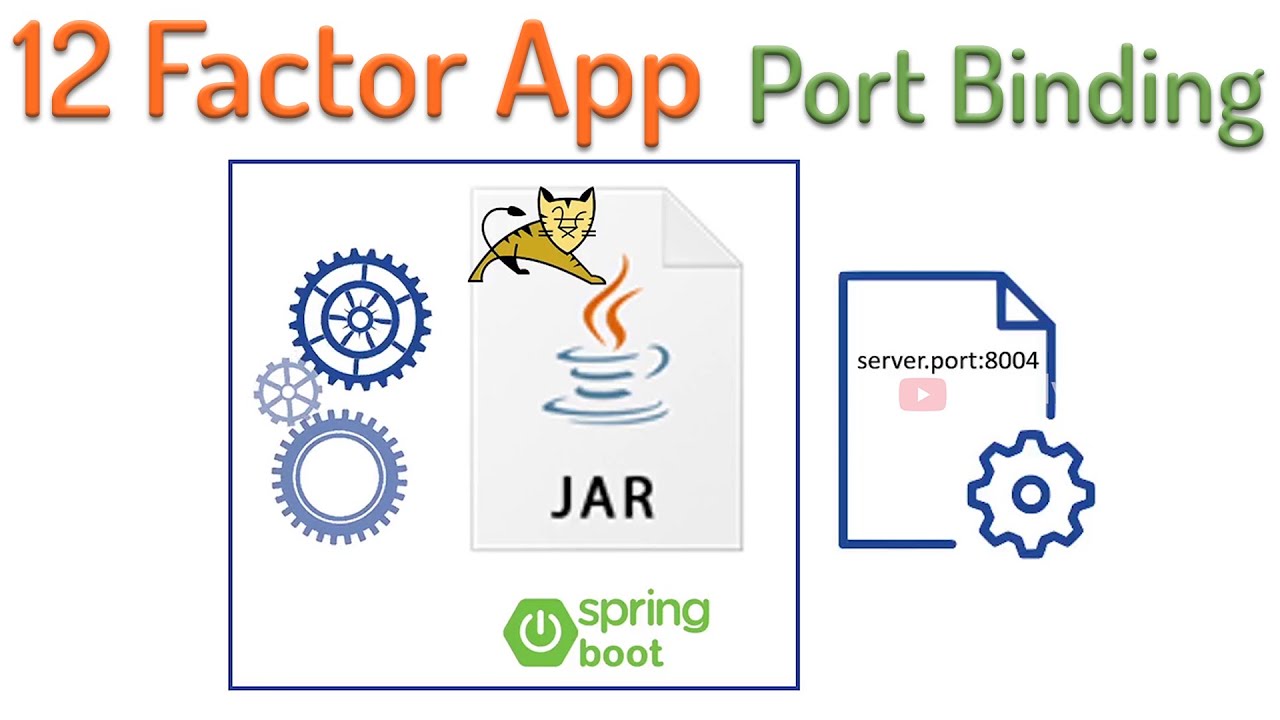 [Speaker Notes: Aplikacja powinna być całkowicie samodzielna i nie polegać na wstrzyknięciu runtime serwera WWW do środowiska wykonawczego w celu utworzenia usługi internetowej. Aplikacja internetowa eksportuje HTTP jako usługę, wiążąc się z portem i nasłuchując żądania przychodzące na ten port. Prawie każdy rodzaj oprogramowania serwerowego może być uruchomiony poprzez proces wiążący się z portem i oczekujący na przychodzące żądania.

Aby czynnik wiązania portów był bardziej przydatny dla mikroserwisów, zezwala się na dostęp do trwałych danych należących do usługi tylko za pośrednictwem interfejsu API usługi. Zapobiega to domyślnym kontraktom usługowym między mikroserwisami. Zapewnia również, że nie mogą one stać się ściśle sprzężone. Dodatkowo, izolacja danych pozwala deweloperowi wybrać dla każdej usługi taki typ magazynu danych, który najlepiej odpowiada jej potrzebom.]
Twelve-factor
concurrency
Obsługa współbieżności oznacza, że różne części aplikacji mogą być skalowane w celu zaspokojenia potrzeb. Gdy aplikacja jest tworzona z myślą o współbieżności, można bez wysiłku uruchamiać nowe instancje w chmurze.

Zasada ta czerpie z UNIX-owego modelu uruchamiania usług daemons, umożliwiając architekturę aplikacji do obsługi różnych obciążeń poprzez przypisanie każdego rodzaju pracy do typu procesu. W tym celu należy zorganizować procesy zgodnie z ich przeznaczeniem, a następnie rozdzielić je tak, aby można je było skalować w górę i w dół w zależności od potrzeb.

Docker i inne usługi kontenerowe zapewniają współbieżność usług.
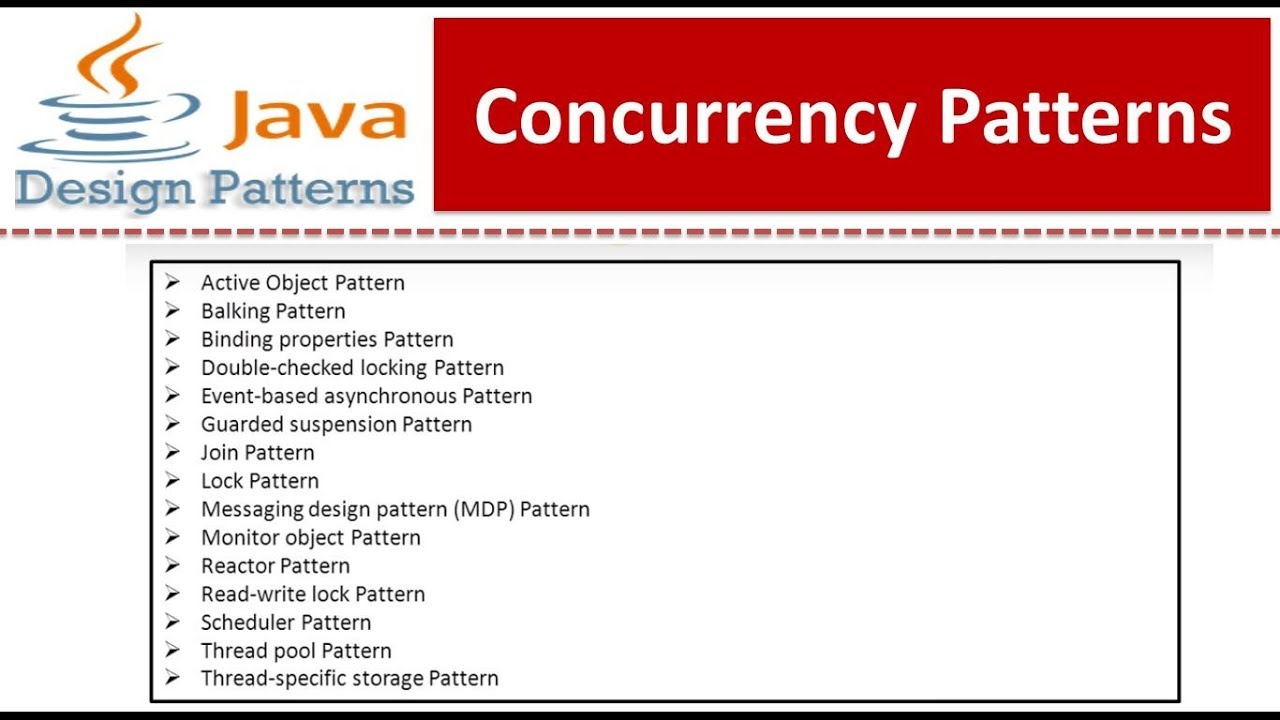 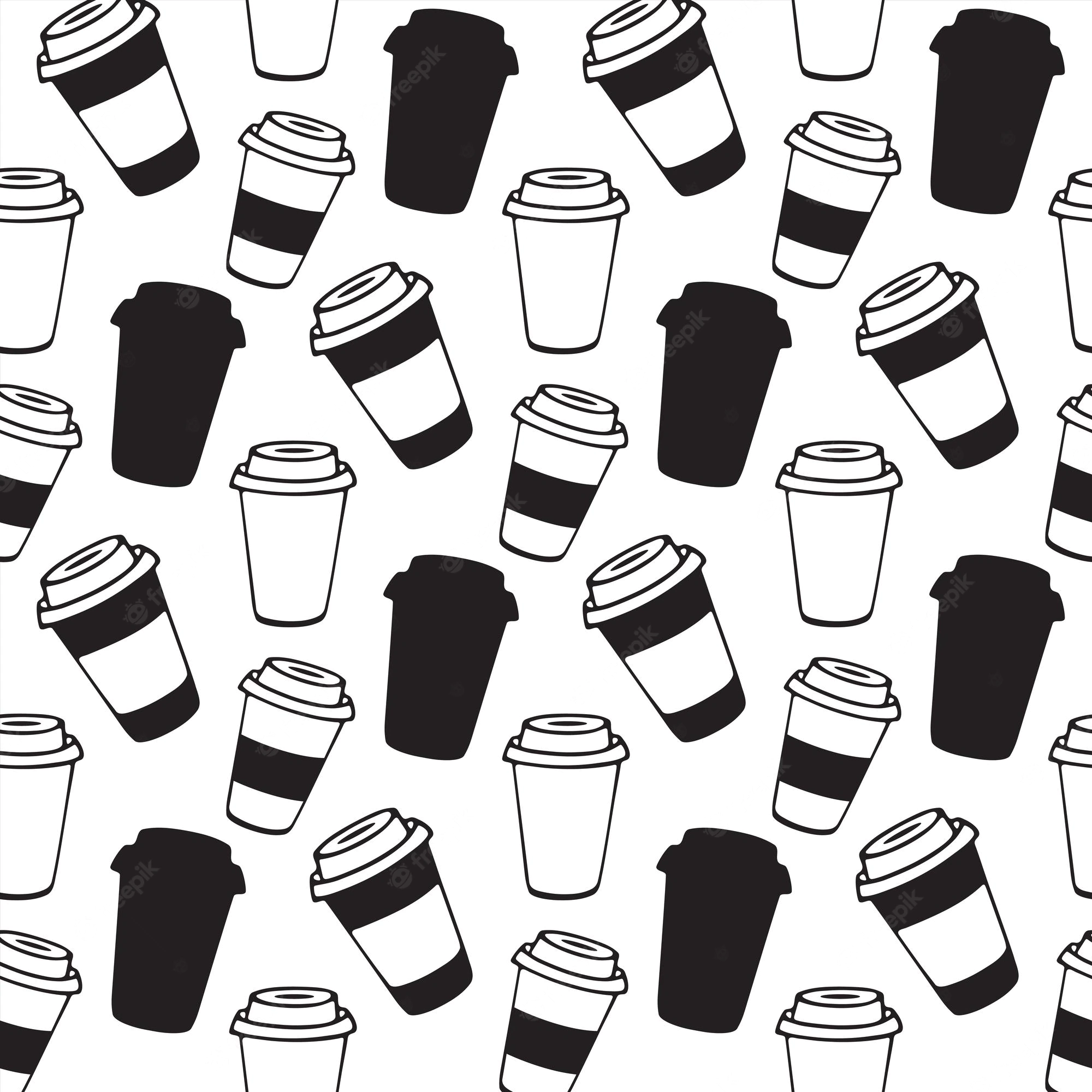 Twelve-factor
disposability
Usługi wdrożone w kontenerach Docker robią to automatycznie, ponieważ nieodłączną cechą kontenerów jest to, że mogą być natychmiast zatrzymywane i uruchamiane.

Koncepcja procesów jednorazowych oznacza, że aplikacja może umrzeć w dowolnym momencie, ale nie będzie to miało wpływu na użytkownika - może zostać zastąpiona przez inną aplikację lub uruchomiona ponownie.

Gdy jest zaprojektowana w ten sposób, aplikacja szybko wraca do życia. Podobnie, gdy procesy kończą pracę, powinny zakończyć swoje bieżące żądanie, odrzucić każde przychodzące żądanie i zakończyć pracę.
[Speaker Notes: Procesy aplikacji powinny być jednorazowe, aby można je było szybko uruchomić, zatrzymać i ponownie wdrożyć bez utraty danych. Ułatwia to szybkie elastyczne skalowanie, szybkie wdrażanie zmian kodu i konfiguracji oraz solidność wdrożeń produkcyjnych.

Usługi wdrożone w kontenerach Docker robią to automatycznie, ponieważ nieodłączną cechą kontenerów jest to, że mogą być natychmiast zatrzymywane i uruchamiane.

Koncepcja procesów jednorazowych oznacza, że aplikacja może umrzeć w dowolnym momencie, ale nie będzie to miało wpływu na użytkownika - może zostać zastąpiona przez inną aplikację lub uruchomiona ponownie.

Zbudowanie jednorazowości w aplikacji zapewnia, że aplikacja zamyka się z wdziękiem: powinna wyczyścić wszystkie wykorzystane zasoby i zamknąć się płynnie.

Gdy jest zaprojektowana w ten sposób, aplikacja szybko wraca do życia. Podobnie, gdy procesy kończą pracę, powinny zakończyć swoje bieżące żądanie, odrzucić każde przychodzące żądanie i zakończyć pracę.]
Twelve-factor
Dev/prod parity
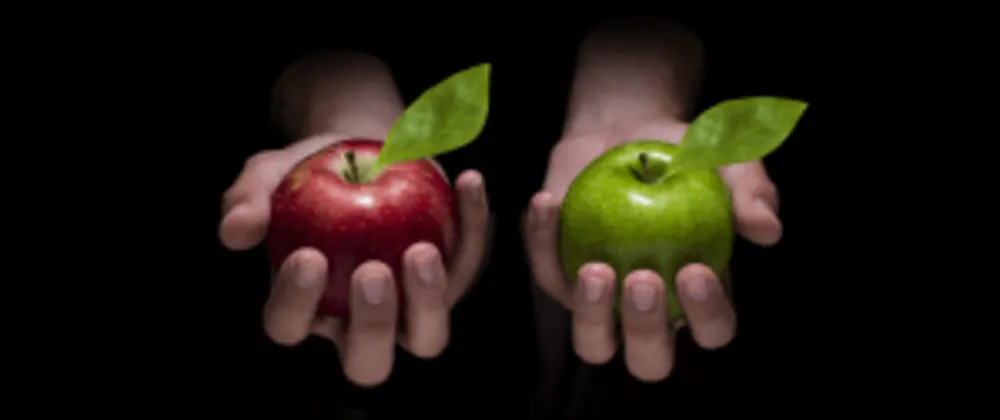 Ciągłe wdrażanie wymaga ciągłej integracji opartej na dopasowanych środowiskach, aby ograniczyć odchylenia i błędy. Jako takie, dev, staging i produkcja powinny być jak najbardziej podobne.
Kontenery dobrze się do tego nadają, ponieważ umożliwiają uruchomienie dokładnie tego samego środowiska wykonawczego przez całą drogę od lokalnego rozwoju do produkcji. 
Nie używaj różnych usług backingowych między środowiskiem developerskim a produkcyjnym, nawet jeśli adaptery teoretycznie abstrahują od wszelkich różnic. Nawet niewielkie odchylenia mogą powodować niezgodności, które w konsekwencji będą powodować, że kod, który działał w devie lub staging’u, nie powiedzie się na produkcji.
Twelve-factor
logs
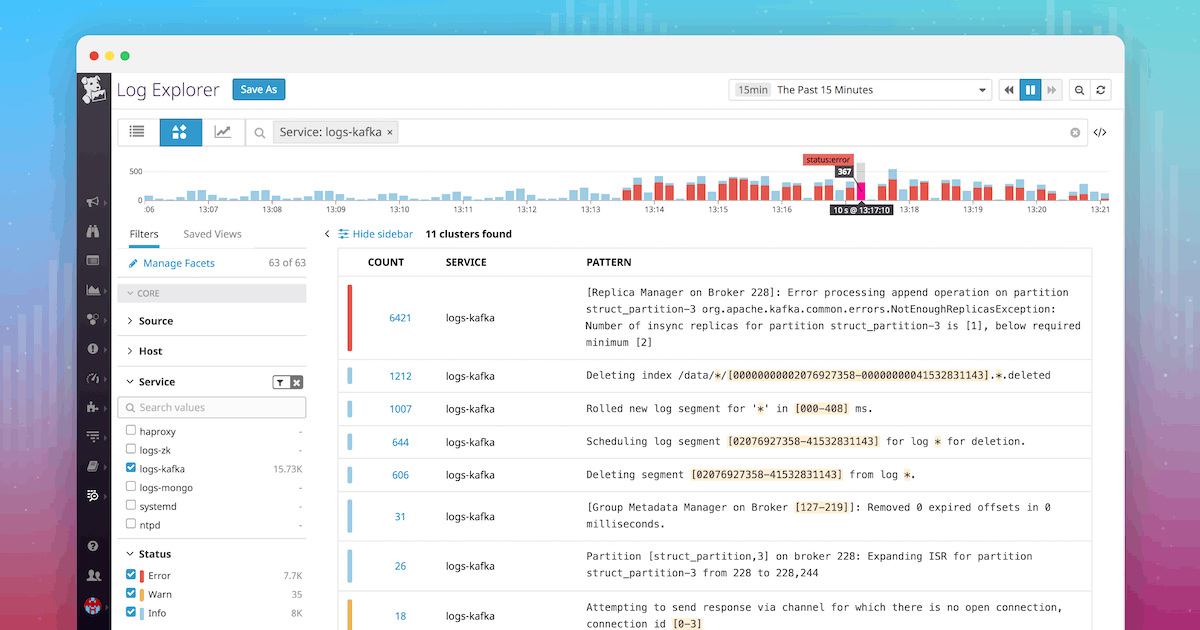 Strumieniowanie logów do wybranej lokalizacji zamiast zrzucania ich do pliku logów. Logi mogą być kierowane w dowolne miejsce. Na przykład mogą być kierowane do bazy danych w NoSQL, do innej usługi, do pliku w repozytorium, do systemu indeksowania i analizy logów lub do systemu magazynowania danych.

Użyj rozwiązania do zarządzania logami do routingu lub przechowywania logów. Proces routingu danych logów musi być oddzielony od przetwarzania danych logów. Zdefiniuj strategię logowania jako część standardów architektury, aby wszystkie usługi generowały logi w podobny sposób.
Twelve-factor
Admin processes
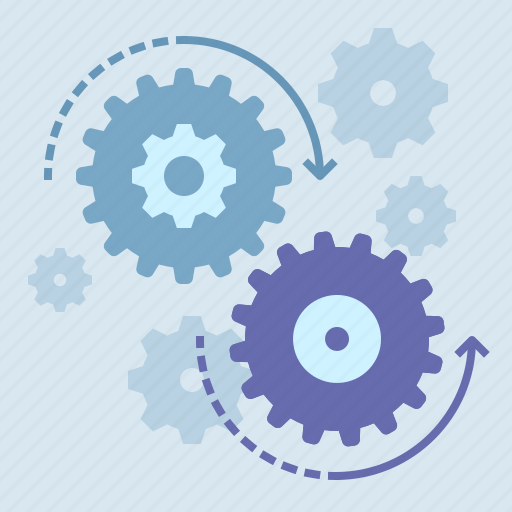 Chodzi o to, aby oddzielić zadania administracyjne od reszty aplikacji, aby zapobiec sytuacji, w której jednorazowe zadania spowodują problemy z działającymi aplikacjami. Kontenery ułatwiają to zadanie, ponieważ można uruchomić kontener tylko po to, aby wykonać zadanie, a następnie go zamknąć.

Przykłady obejmują czyszczenie danych, uruchamianie analiz dla prezentacji lub włączanie i wyłączanie funkcji dla testów A/B.

Chociaż procesy administratora są oddzielne, musisz nadal uruchamiać je w tym samym środowisku i w stosunku do kodu bazowego i konfiguracji samej aplikacji. Wysyłka kodu zadań administracyjnych wraz z aplikacją zapobiega dryfowaniu.
api gateway
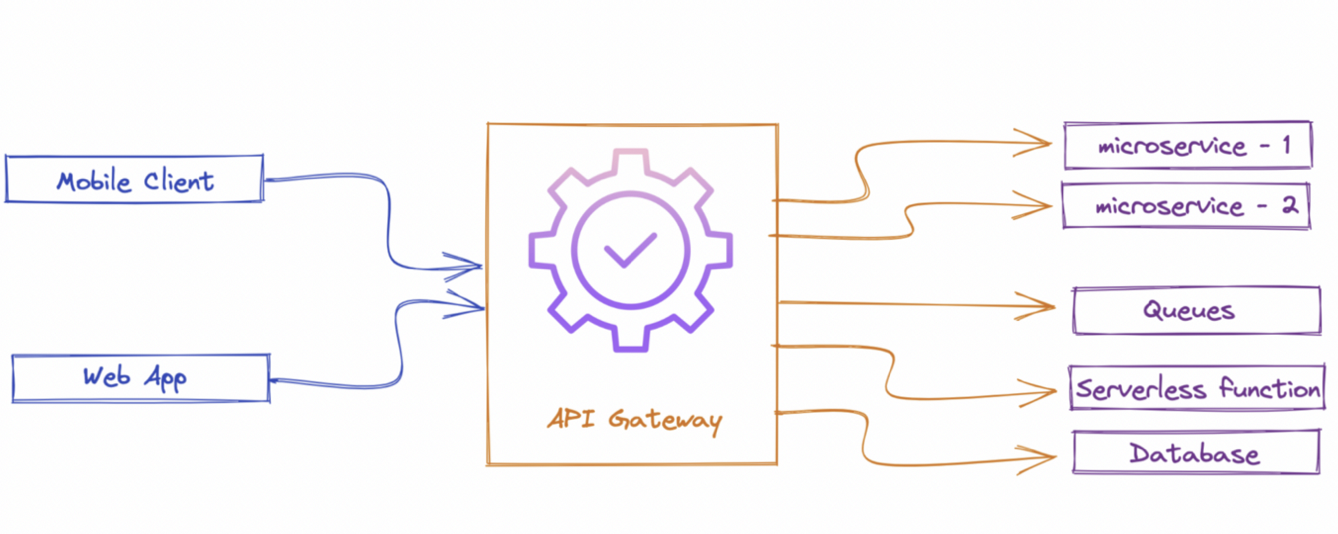 API Gateway jest pojedynczym punktem wejścia dla backendowych interfejsów API i mikroserwisów. Elementy te mogą być wewnętrzne lub zewnętrzne.​

Stosując taki pojedynczy punkt wejścia można zastosować najlepsze praktyki bezpieczeństwa i autoryzacji, a także uzyskać skalowalność i wysoką dostępność. ​
​
[Speaker Notes: Dekompozycja aplikacji na małe, inteligentne i dobrze zdefiniowane komponenty jest ważnym wzorcem projektowym w świecie cloud computingu. Te komponenty to mikroserwisy, które wiążą razem biznes aplikacji. Jednak kontrola tych mikroserwisów, jak to było przedstawione w prezetacji poprzedników, Wzorce mikroserwisów, jest złożonym zadaniem w miarę wzrostu funkcjonalności w historii aplikacji. Jednym z rozwiązań tego problemu jest tzw. API gateway. Ponieważ API Gateway zostało już szczegółowo omówione w  7 prezentacji, Wzorce mikroserwisów, teraz zajmiemy się nią tylko pokrótce.

API Gateway jest pojedynczym punktem wejścia dla backendowych interfejsów API i mikroserwisów. Elementy te mogą być wewnętrzne lub zewnętrzne.
Stosując taki pojedynczy punkt wejścia można zastosować najlepsze praktyki bezpieczeństwa i autoryzacji, a także uzyskać skalowalność i wysoką dostępność. 

API Gateway znajduje się pomiędzy klientem a usługami backendowymi. Działa jak odwrotne proxy, aby zaakceptować wszystkie połączenia API. Jest odpowiedni do integracji starszych aplikacji. To rozwiązanie można również zastosować do budowania aplikacji bezserwerowych.]
api gateway
W zależności od danego typu klienta,dana funkcjonalność systemumoże czasem działać inaczej, a aplikacja może odpowiadać innymi informacjami. Wywołując usługę systemową, klient mobilny otrzymuje mniejszy zestaw informacji niż klient webowy (korzystający z komputera stacjonarnego). Biorąc to pod uwagę, powstało rozszerzenieAPI Gateway. 

Rozszerzony API Gateway może zapewnić specyficzne API dla każdego typu klienta. W ten sposób klient mobilny uzyskałby dostęp do mobilnego interfejsu API, podczas gdy klient sieciowy lub przeglądarka uzyskałaby dostęp do interfejsu API sieciowego.
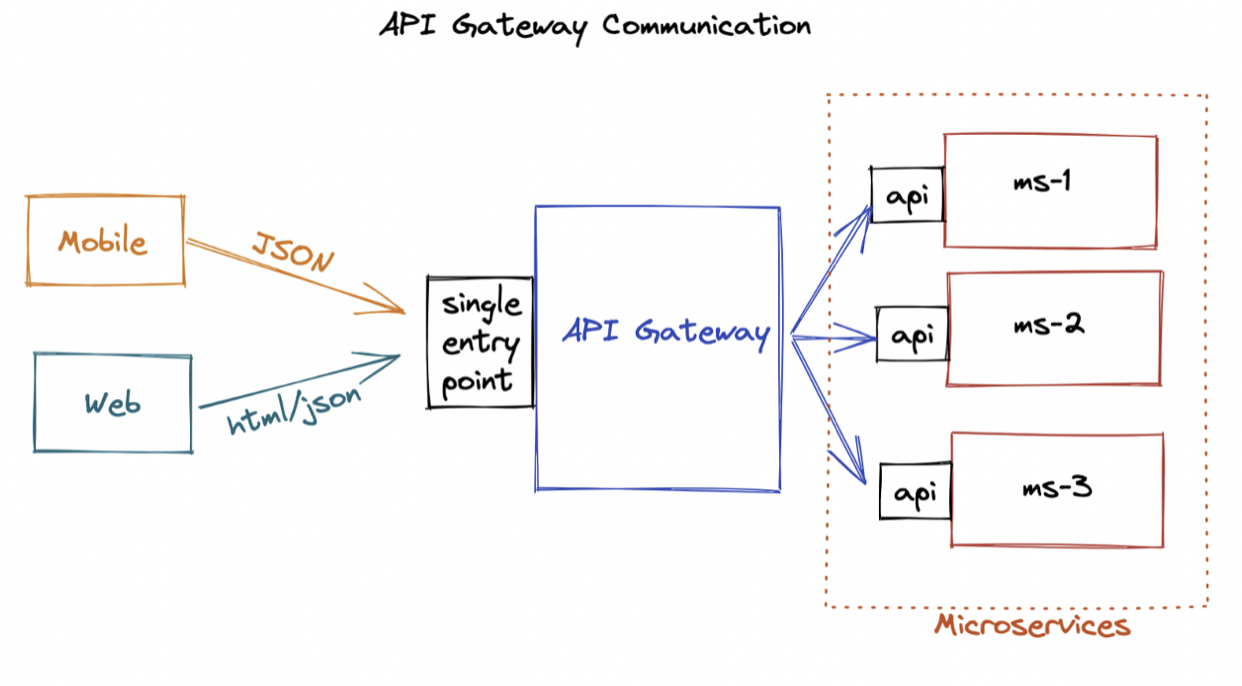 [Speaker Notes: W zależności od danego typu klienta, dana funkcjonalność systemu może czasem działać inaczej, a aplikacja może odpowiadać innymi informacjami. Wywołując usługę systemową, klient mobilny otrzymuje mniejszy zestaw informacji niż klient webowy (korzystający z komputera stacjonarnego). Biorąc to pod uwagę, powstało rozszerzenie API Gateway. Rozszerzony API Gateway może zapewnić specyficzne API dla każdego typu klienta. W ten sposób klient mobilny uzyskałby dostęp do mobilnego interfejsu API, podczas gdy klient sieciowy lub przeglądarka uzyskałaby dostęp do interfejsu API sieciowego.

Jeżeli chcemy zaprojektować aplikację, która zawiera wiele różnych typów klientów i składa się z wielu mikroserwisów, konieczne jest umieszczenie API gateway w ramach architektury. Dzięki wzorcowi API Gateway mamy integrację backendu z frontem aplikacji.
API Gateway znajduje się pomiędzy stroną klienta a mikroserwisami i działa jako rodzaj odwrotnego proxy. Kieruje przychodzące żądania do mikroserwisów.
Ponadto istnieją zaawansowane opcje konfiguracyjne (znane jako funkcje przekrojowe w niektórych źródłach), takie jak uwierzytelnianie, zakończenie SSL i pamięć podręczna.]
Service Registry - Problem?
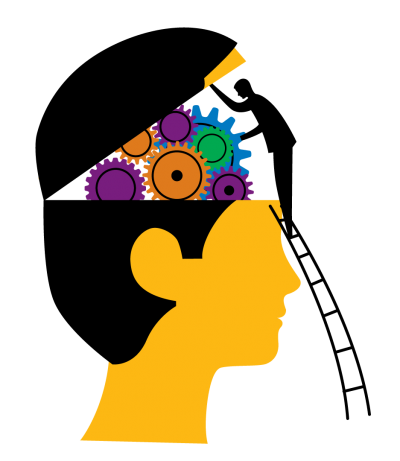 [Speaker Notes: Mikroserwisy są eksponowane za pomocą protokołów dostępu, takich jak HTTP/REST. Oznacza to, że dostęp do usług odbywa się za pośrednictwem adresu URL. Jesteśmy jednak w świecie chmury, która ma elastyczną skalowalność. IP kontenerów i maszyn wirtualnych są dynamiczne i mogą się często zmieniać. W związku z tym lokalizacje usług rezydujących w tych kontenerach również podlegają zmianom. Instancje mikroserwisów są tworzone i kończone w sposób ciągły. Pojawia się zatem następujące pytanie - jak klient mikroserwisu może poradzić sobie z tym problemem? Rozwiązaniem jest implementacja wzorca rejestru usług. Rejestr usług to baza danych zarejestrowanych usług. Kiedy mikroserwis się rodzi, jest rejestrowany w tej bazie, a kiedy umiera, jest wyrejestrowany z bazy.]
Solution - Service registry
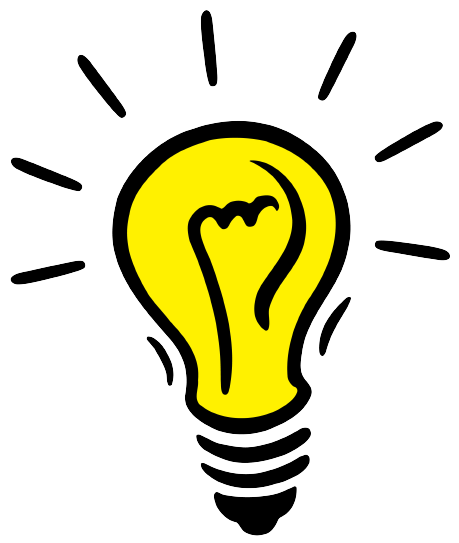 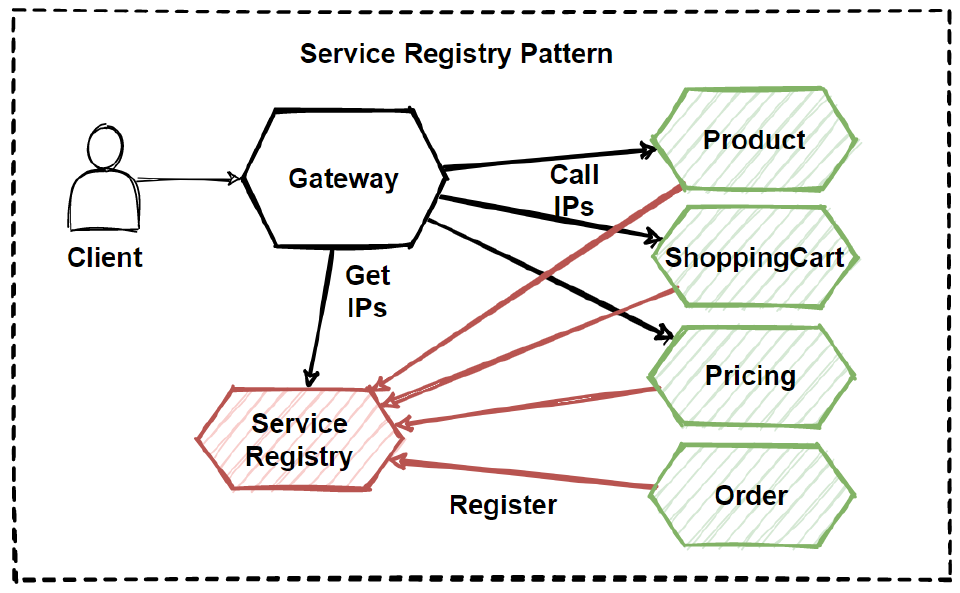 [Speaker Notes: Zobaczmy jak to zostało rozwiązane, Zasadniczo mamy nową usługę do obsługi rejestru usług, więc usługa klienta znajduje lokalizację innych instancji usług poprzez zapytanie o rejestr usług.
I oczywiście wewnętrzne mikroserwisy backendu powinny wcześniej zarejestrować się w usłudze Service Registry. Rejestr Usług jes czymś w rodzaju bazy danych dla instancji mikroserwisów. Kiedy usługa kliencka potrzebuje dostępu do wewnętrznych usług, wtedy zapyta o nie w Rejestrze Usług i uzyska do nich dostęp.
Istnieją pewne implementacje rejestru usług open source, takie jak Netflix zapewnia wzór odkrywania usług o nazwie "Netflix Eureka" i jest dostępny dla aplikacji Spring Boot Java.]
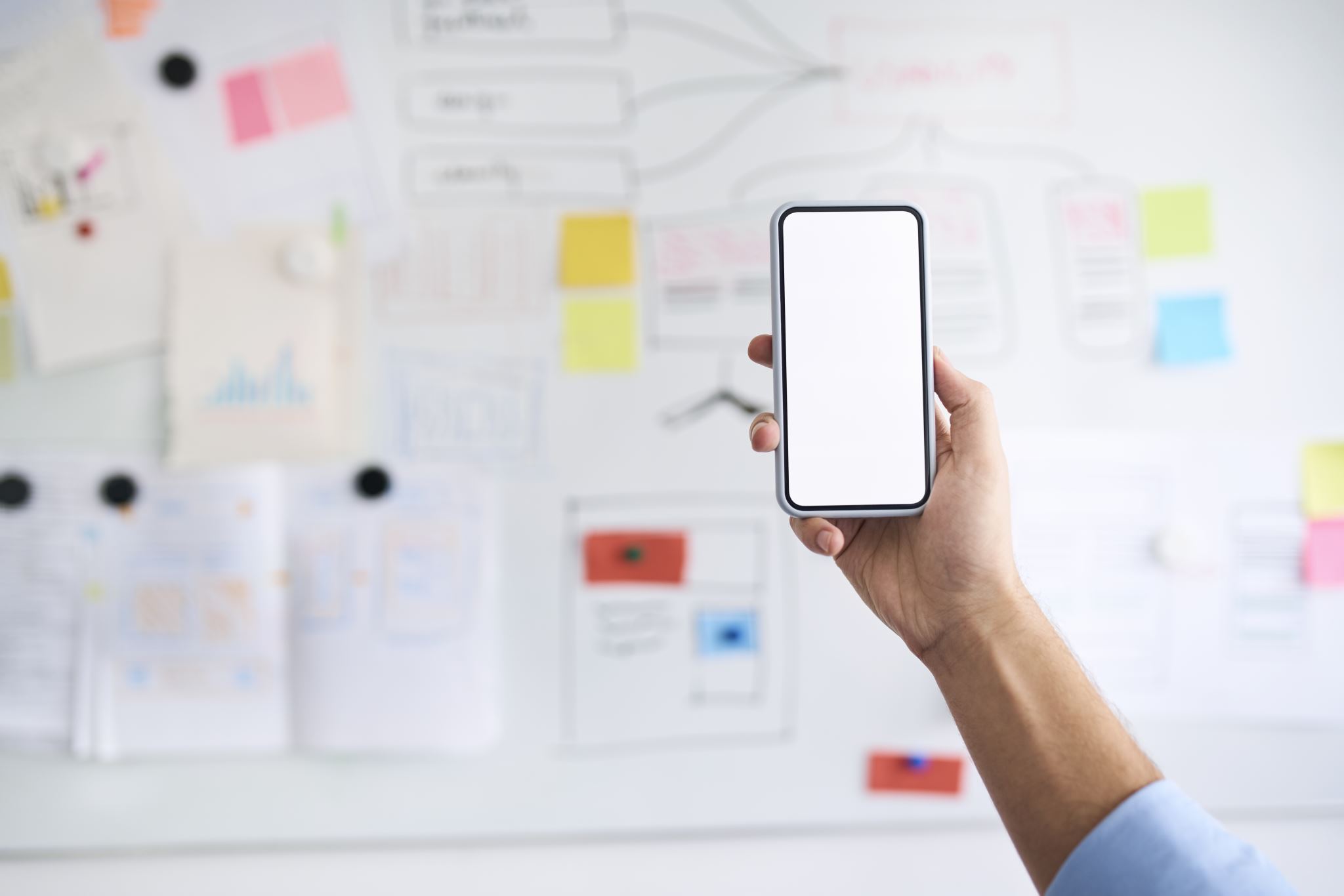 Cofig server - Problem?
Aplikacja, niezależnie od tego, czy znajduje się w chmurze, czy nie, posiada właściwości takie jak poświadczenia i lokalizacja bazy danych, informacje specyficzne dla aplikacji oraz adresy URL umożliwiające dostęp do zasobów zewnętrznych. W przypadku tradycyjnej aplikacji, właściwości te znajdują się zazwyczaj w pliku właściwości. Jeśli zmienimy wartość jednej z tych właściwości, musimy zatrzymać aplikację i ponownie uruchomić kontener. To pytanie staje się bardziej krytyczne, gdy istnieją różne środowiska, takie jak produkcja, staging czy dev. Każde z tych środowisk ma swoje własne konfiguracje.
W kontekście chmury mikroserwisy mogą znajdować się w różnych lokalizacjach lub serwerach. Załóżmy, że te właściwości znajdują się w tej samej lokalizacji. Aby zmienić właściwość, musimy zlokalizować mikroserwis, zmienić właściwość i ponownie uruchomić kontener.
Solution - Config server
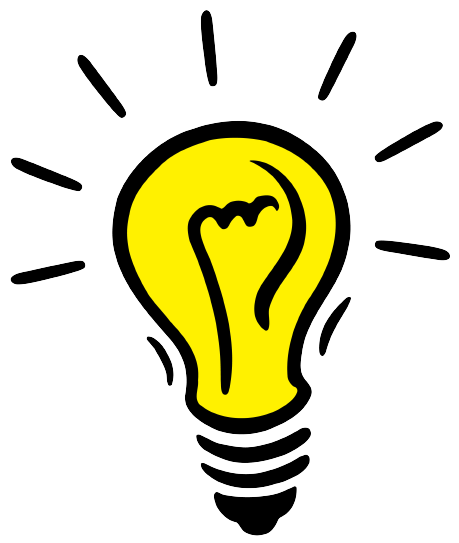 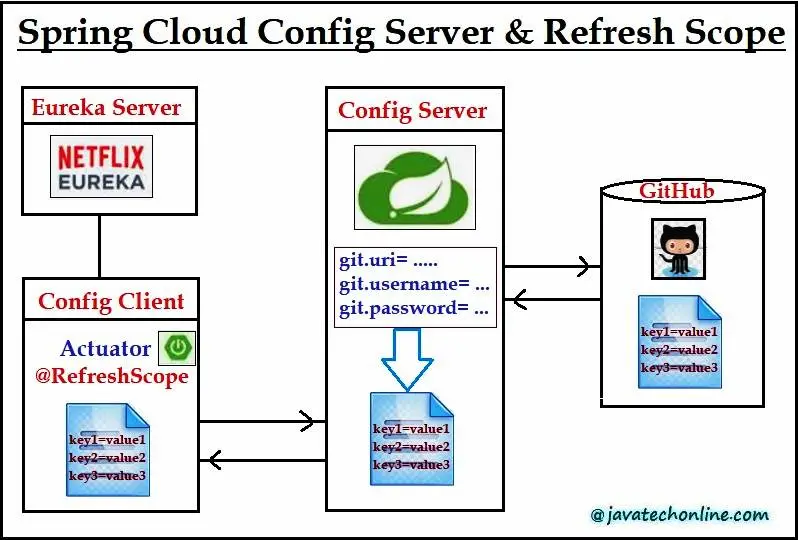 [Speaker Notes: Aby rozwiązać ten problem, wprowadzono warstwę zwaną cloud config server, której rolą jest zarządzanie właściwościami aplikacji opartej na mikroserwisach. Warstwa ta jest odpowiedzialna za utrzymanie tych właściwości, a w każdym przypadku, gdy któraś z tych właściwości zostanie zmieniona, zmiana ta jest odzwierciedlana w mikroserwisie (lub aplikacji) bez konieczności przebudowy lub ponownego uruchomienia usługi.

Generalnie tworzymy przestrzeń, w której mieści się nasz wspólny plik konfiguracyjny w jednym z najpopularniejszych repozytoriów, takich jak Github, Gitlab, Bitbucket itp. dostarczanych przez dostawcę Git. Lokalizacja tej przestrzeni jest mapowana na centralny serwer o nazwie Config Server. Każdy mikroserwis, który będzie korzystał ze wspólnych wpisów konfiguracyjnych, będzie miał lokalizację Config Server i będzie działał jako Config Client dla tego Config Server.]
Problem?
Co jeśli aplikacja ma miliard żądań do obsłużenia w miesiącu? Możemy wtedy spodziewać się 1 000 000 awarii w miesiącu. Może to być godzina przestoju w miesiącu. Liczba ta będzie większa wraz ze wzrostem usług zależnych i żądań użytkowników. Ponadto, jeśli usługa ulegnie awarii, istnieje szansa, że całe żądanie użytkownika zostanie zablokowane. Więc tutaj przychodzi potrzeba projektowania systemu dla odporności.
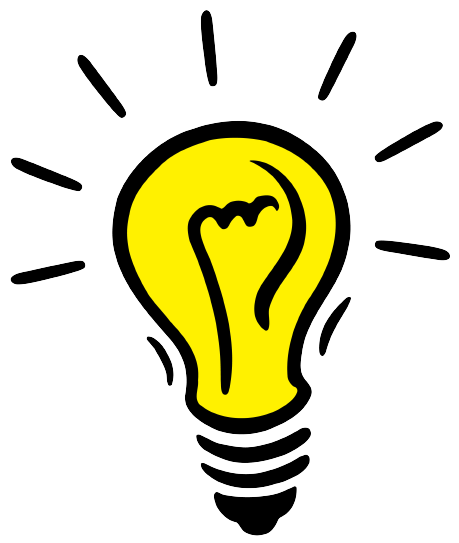 Solution  - Circuit-breaker mechanism
[Speaker Notes: Co jeśli aplikacja ma miliard żądań do obsłużenia w miesiącu? Możemy wtedy spodziewać się 1 000 000 awarii w miesiącu. Może to być godzina przestoju w miesiącu. Liczba ta będzie większa wraz ze wzrostem usług zależnych i żądań użytkowników. Ponadto, jeśli usługa ulegnie awarii, istnieje szansa, że całe żądanie użytkownika zostanie zablokowane. Więc tutaj przychodzi potrzeba projektowania systemu dla odporności.

Tak więc, musimy wykryć awarie natychmiast i zastosować środki zaradcze tak, że wydajność systemu nie zostanie naruszona. Więc tutaj wzór wyłącznika może być stosowany do przekierowania ruchu do ścieżki awaryjnej. Rozwiązanie to można również rozszerzyć o monitorowanie stanu zdrowia uszkodzonej usługi, a gdy wróci ona do normy, ruch może zostać wznowiony.]
Circuit-breaker mechanism
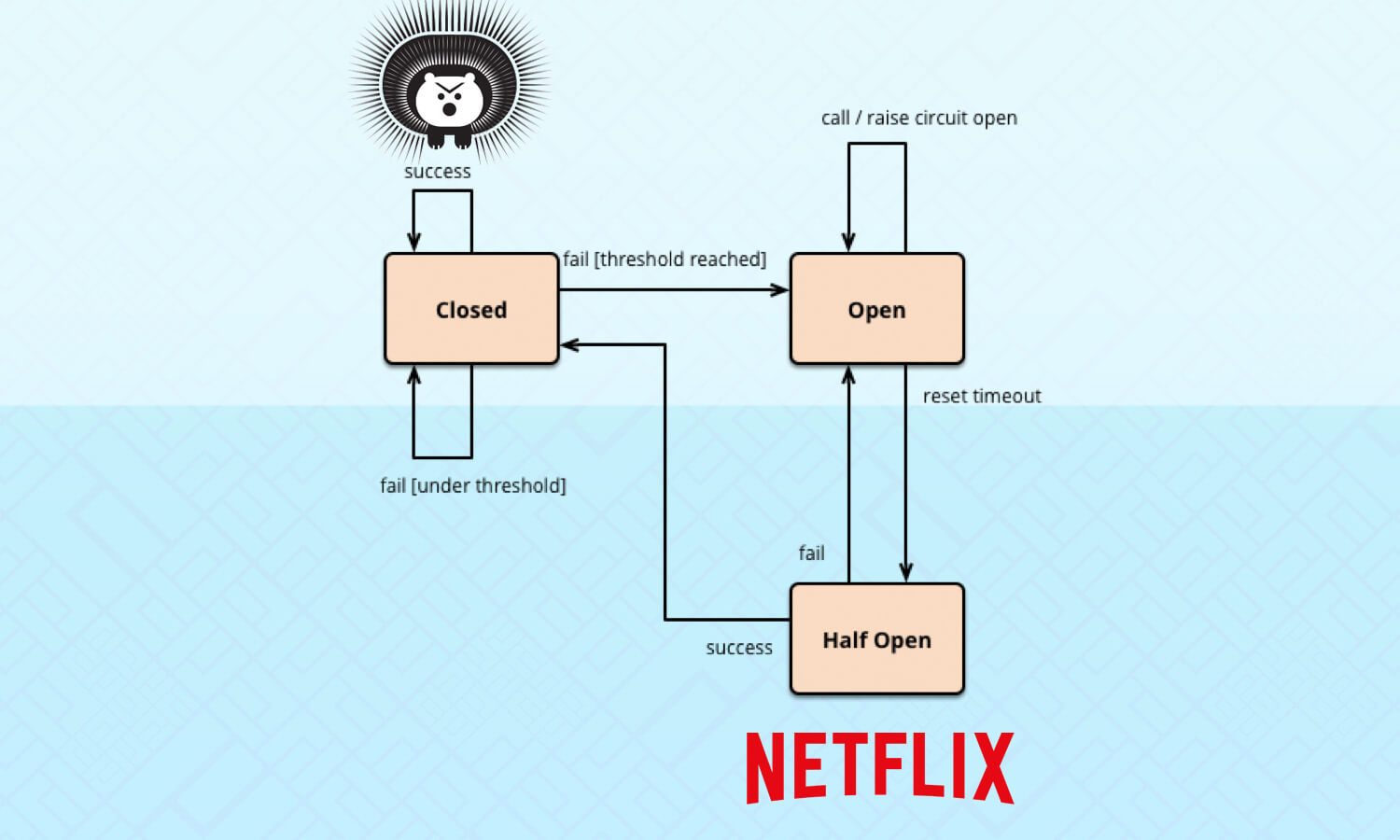 [Speaker Notes: Circuit breaker działa jako serwer proxy, kierując żądanie do operacji lub natychmiast zwracając wyjątek. Wzór ma tę nazwę, ponieważ jego działanie jest podobne do obwodu elektrycznego. Serwer proxy ma trzy różne stany, które zostały przedstawione na poniższym diagramie:]
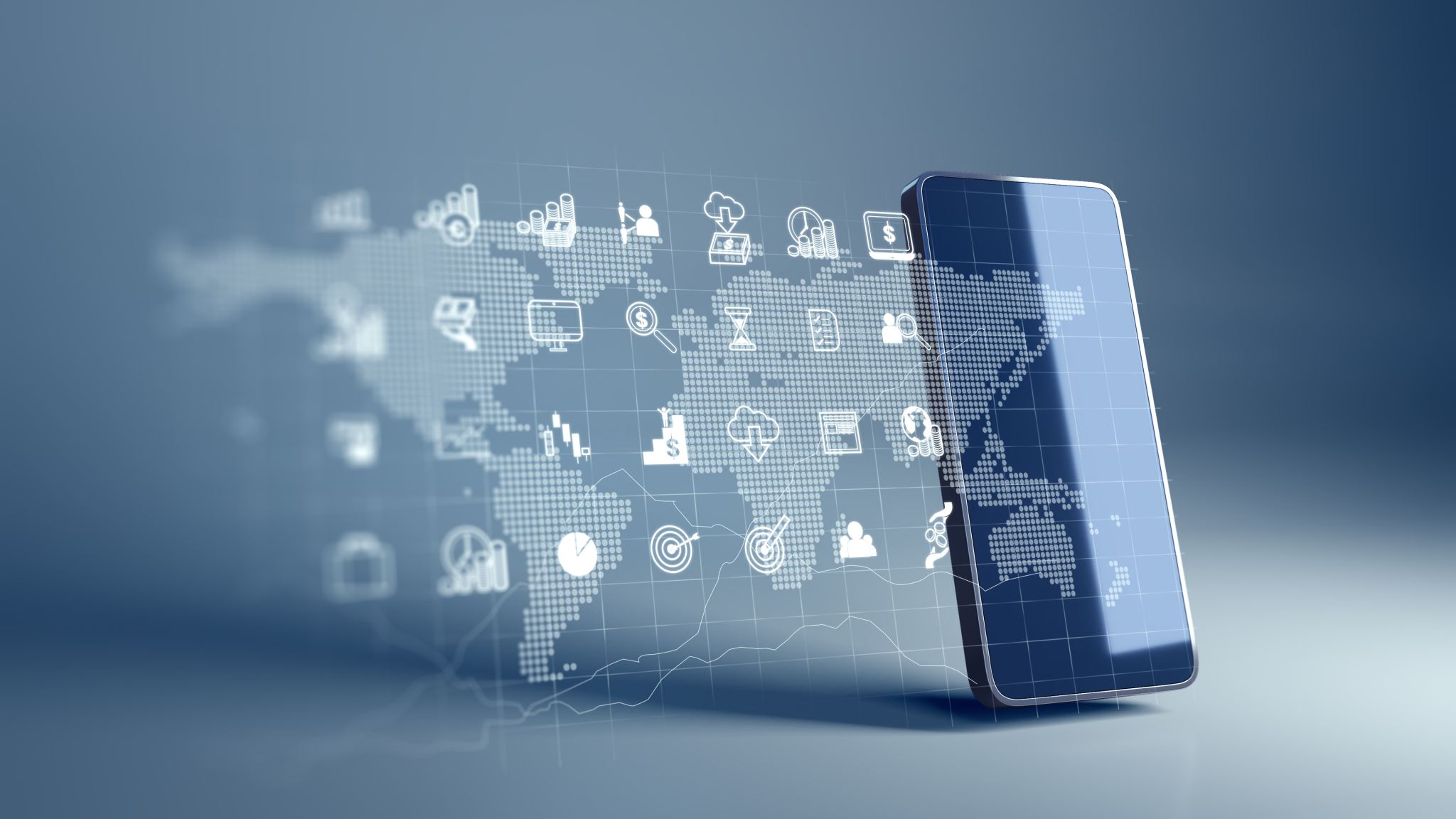 POLITECHNIKA  
KRAKOWSKA  
im. Tadeusza Kościuszki
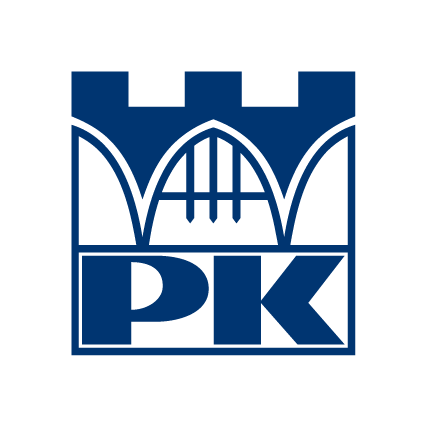 Dziękujemy za uwagę!
Wykonali:  Kamil Rzeszutek, Julia Chotkiewicz, Paweł Stanisławski, Eryk Smajda, Damian Skorupa
[Speaker Notes: W niniejszej prezentacji wyjaśniliśmy koncepcję aplikacji cloud-native, a także cele i cechy aplikacji chmurowej. Zobaczyliśmy główne wzorce projektowe, które pomagają w budowie aplikacji chmurowej. Wśród głównych wzorców dokonaliśmy przeglądu architektury mikroserwisów I API Gateway. Poznaliśmy również metodykę dwunastu czynników, która pomaga w realizacji aplikacji chmurowej. Na koniec zbadaliśmy wzorce service-registry, które zwracają lokalizację usługi, config server, który dostarcza niezbędne konfiguracje do mikroserwisów bez konieczności restartowania jakichkolwiek kontenerów oraz circuit breaker, czyli wzorzec obsługujący długotrwałe awarie.]